Nonlinear carbon feedbacks in CMIP6 and their impacts on future freshwater availability
Jason E. Smerdon
Columbia Climate School, Columbia University

Co-Investigators: 
Justin Mankin1, Richard Seager2, Park Williams3, Ben Cook4 and Kate Marvel4
1Dartmouth College, 2Columbia University, 3University of California, 4Los Angeles, 5NASA GISS

DOE Project: 
The Role of Vegetation in Past and Future Global Hydroclimate Change
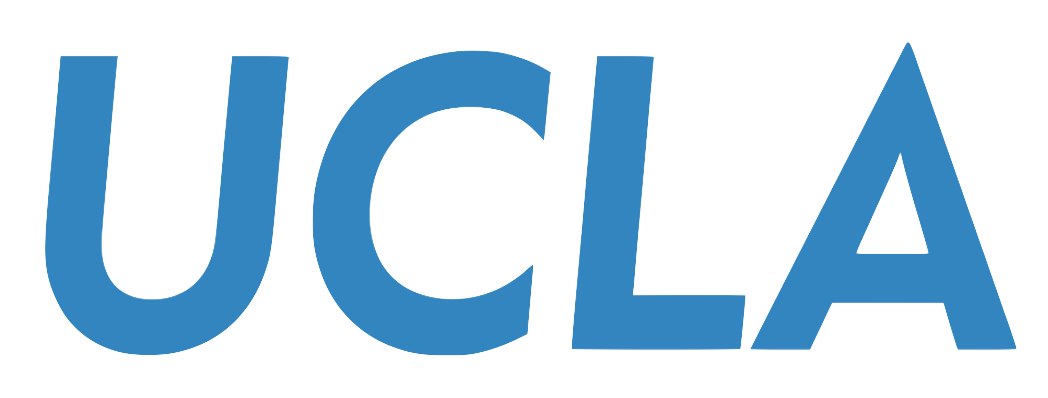 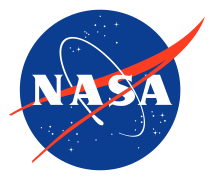 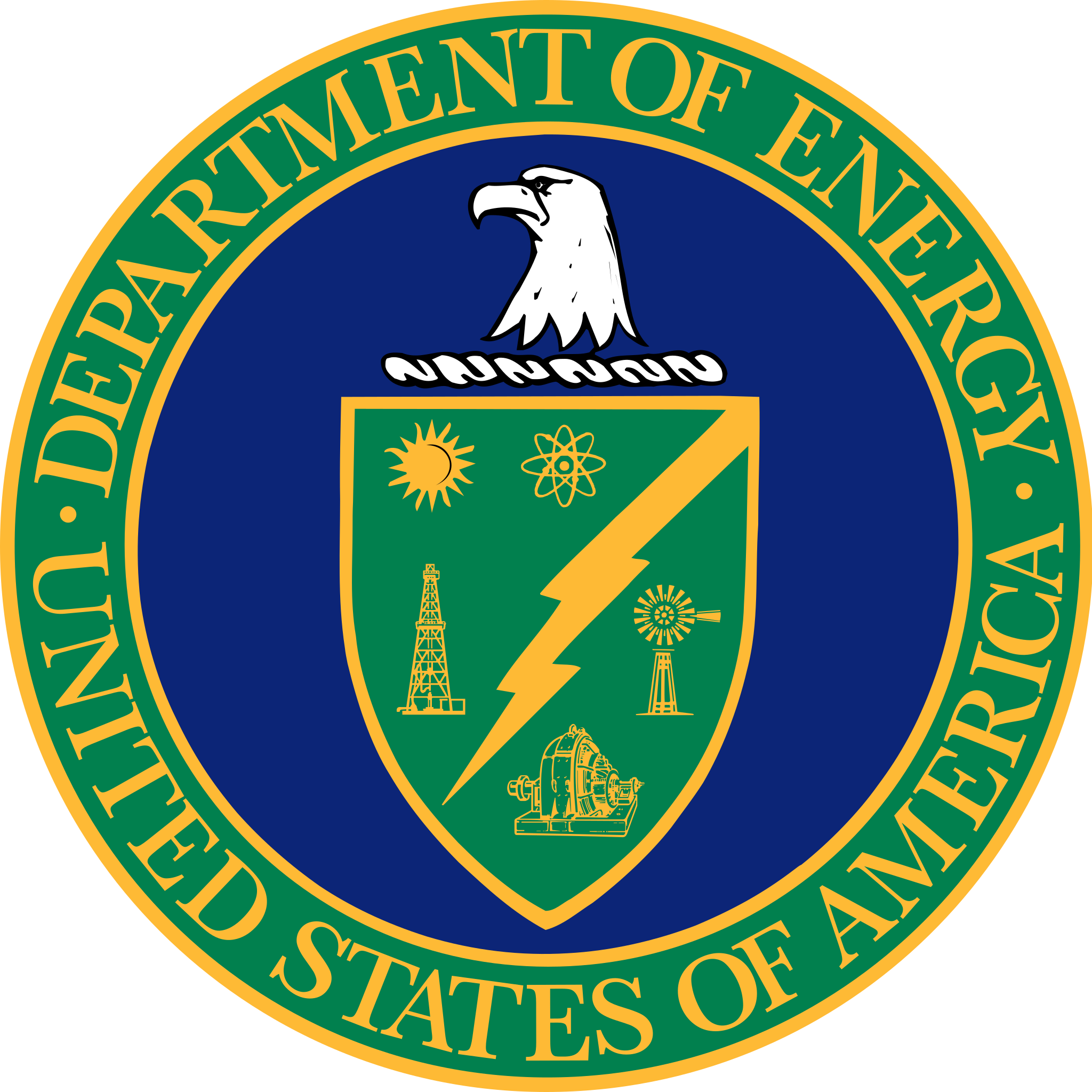 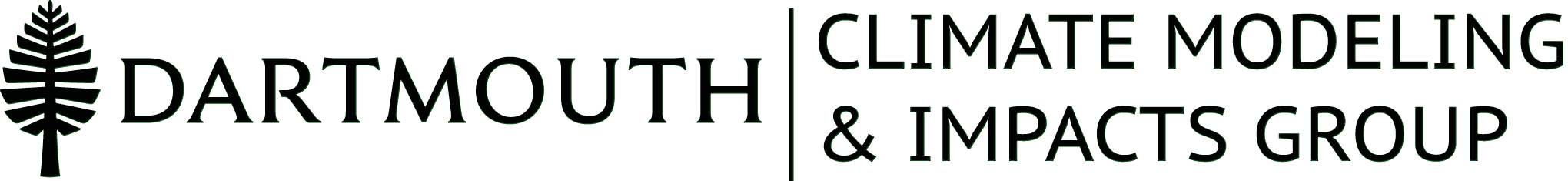 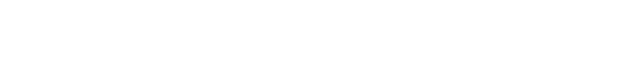 How will plants affect water availability at the land surface in the future?
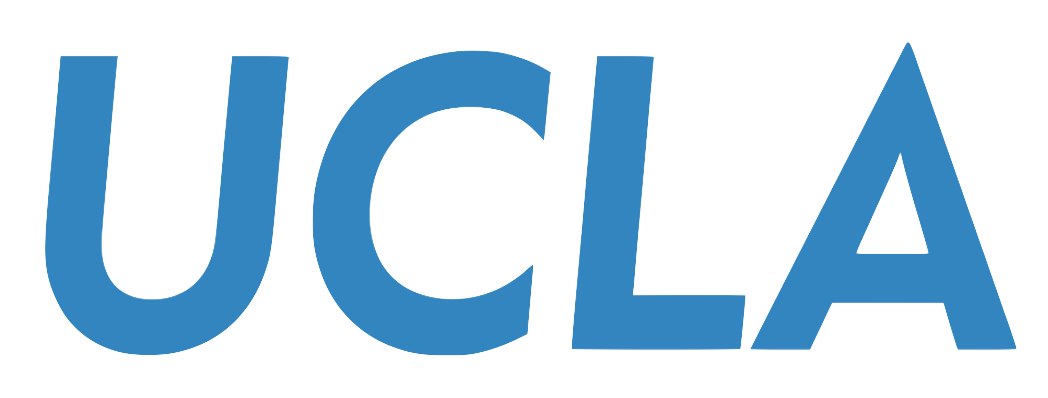 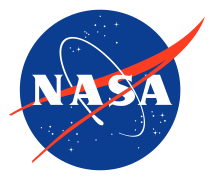 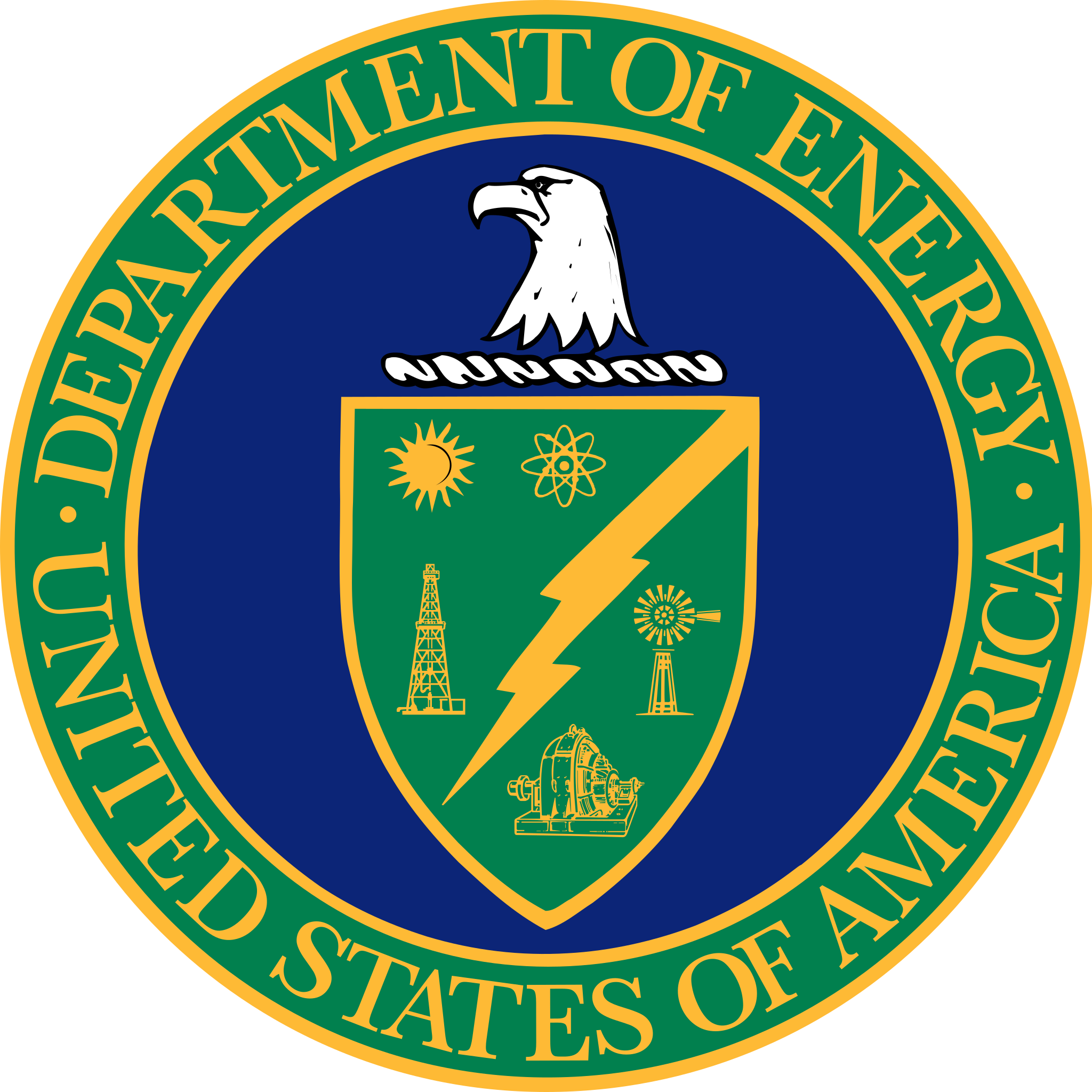 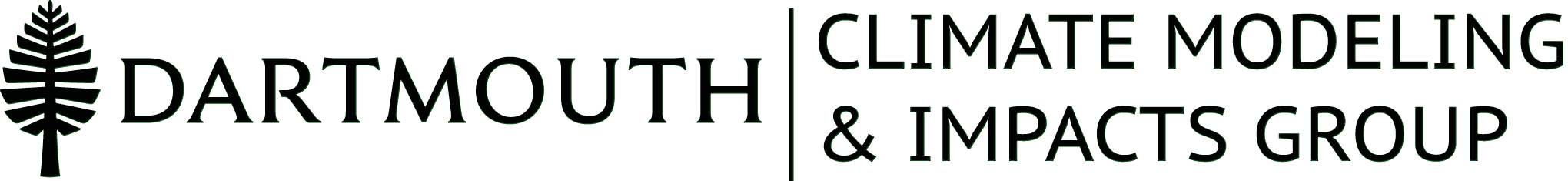 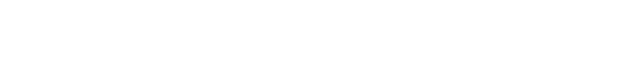 Mid-latitude freshwater availability reduced by projected vegetation responses to climate change
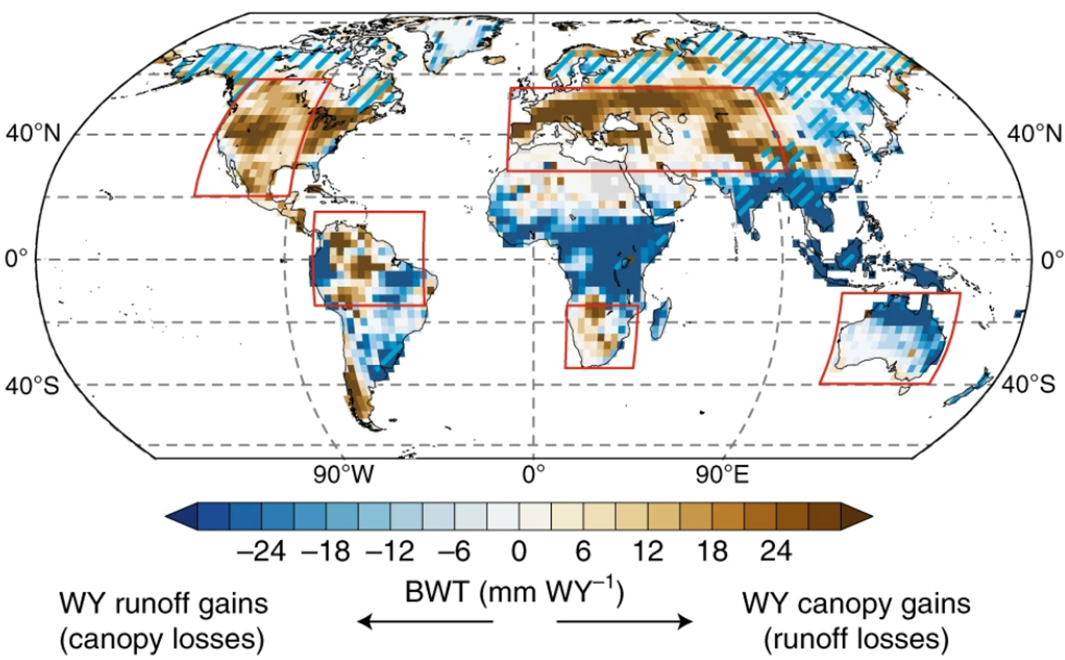 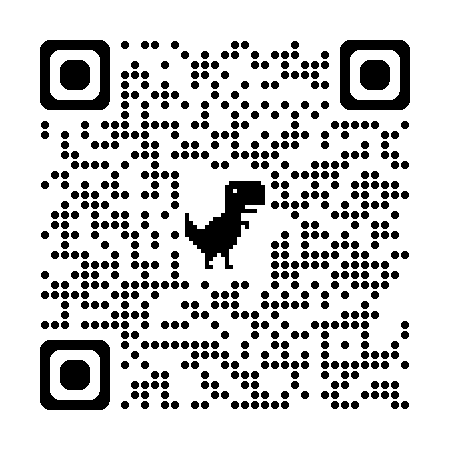 Mankin, J.S., R. Seager, J.E. Smerdon, B. I. Cook, and A. P. Williams, Nature Geoscience, 12, 983–988, 2019.
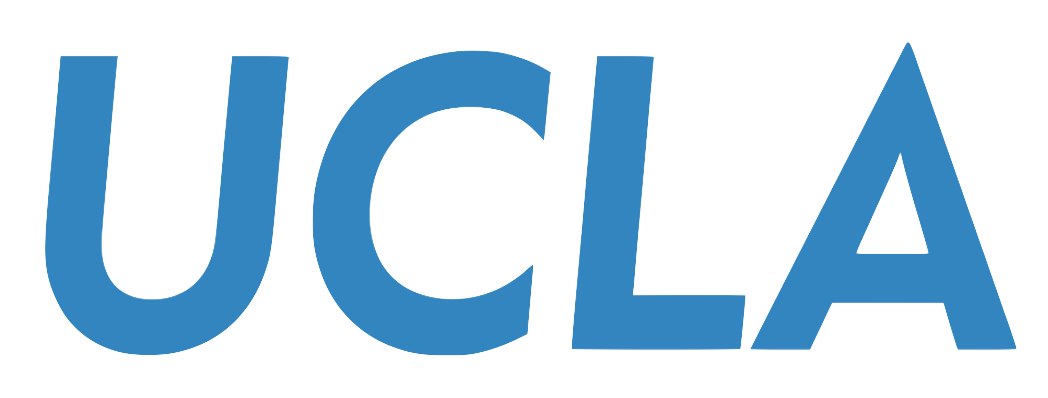 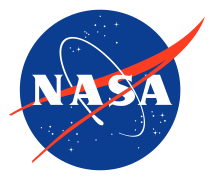 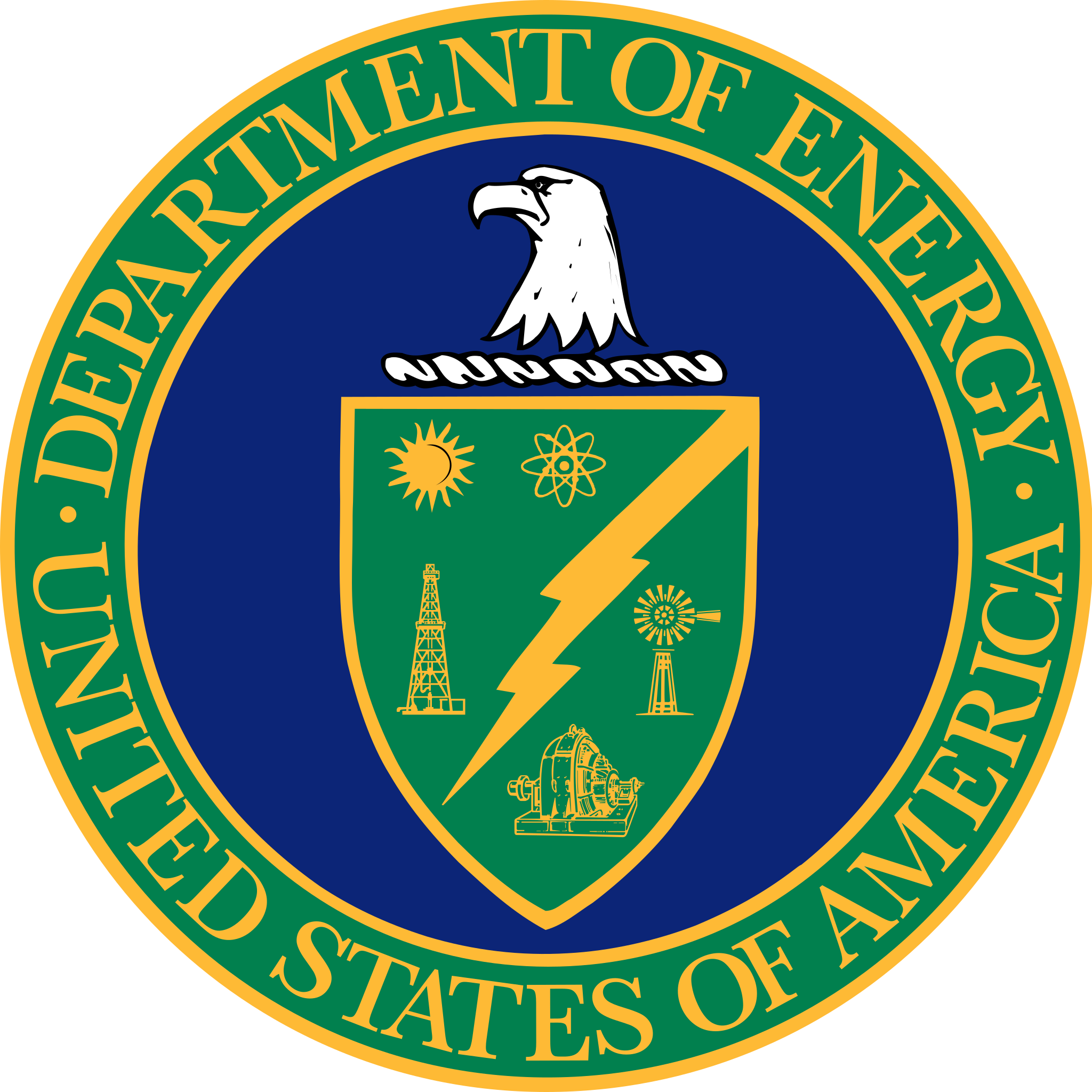 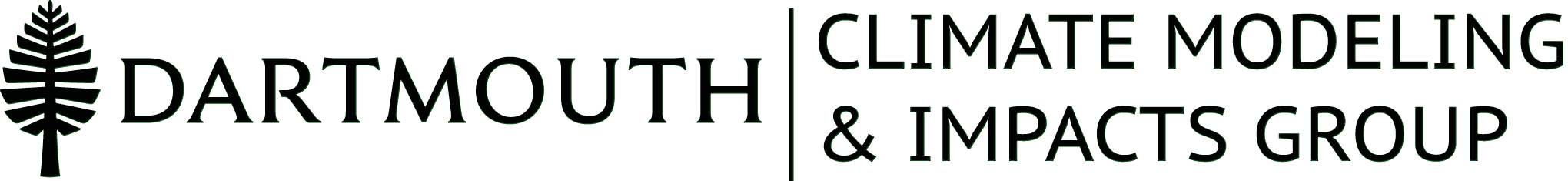 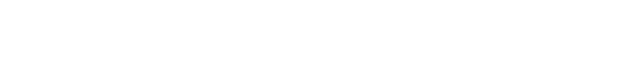 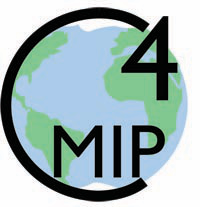 13 CMIP6 Models
  7 CMIP5 Models
COU
BGC
RAD
NL
+
+
1pctCO2->140yrs
4XCO2
Fully Coupled
1pctCO2->140yrs
4XCO2
Biochemical Scheme
1pctCO2->140yrs
4XCO2
Radiative Scheme
J. S. Mankin, N. Siegert, J. E. Smerdon, B. I. Cook, R. Seager, A. P. Williams, C. Lesk, Z. Li, H. Singh, and E. Martinez, Nonlinear carbon feedbacks in CMIP6 and their impacts on future freshwater availability, Journal of Climate, in review.
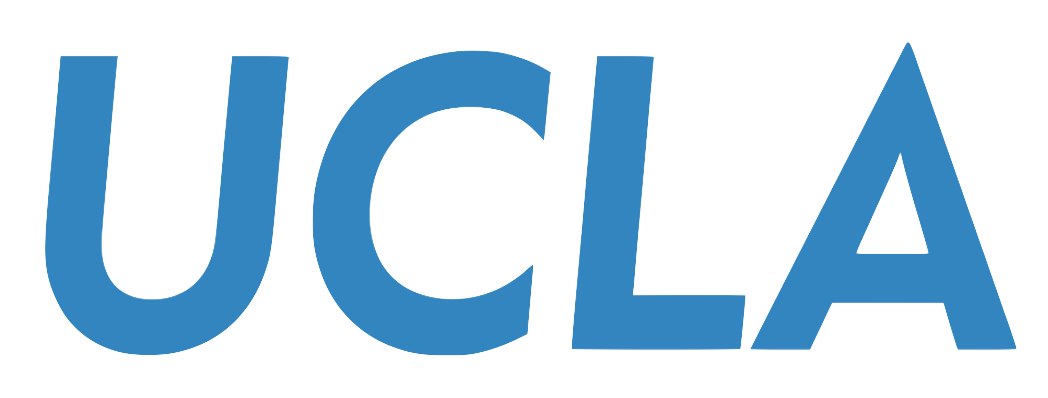 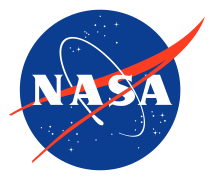 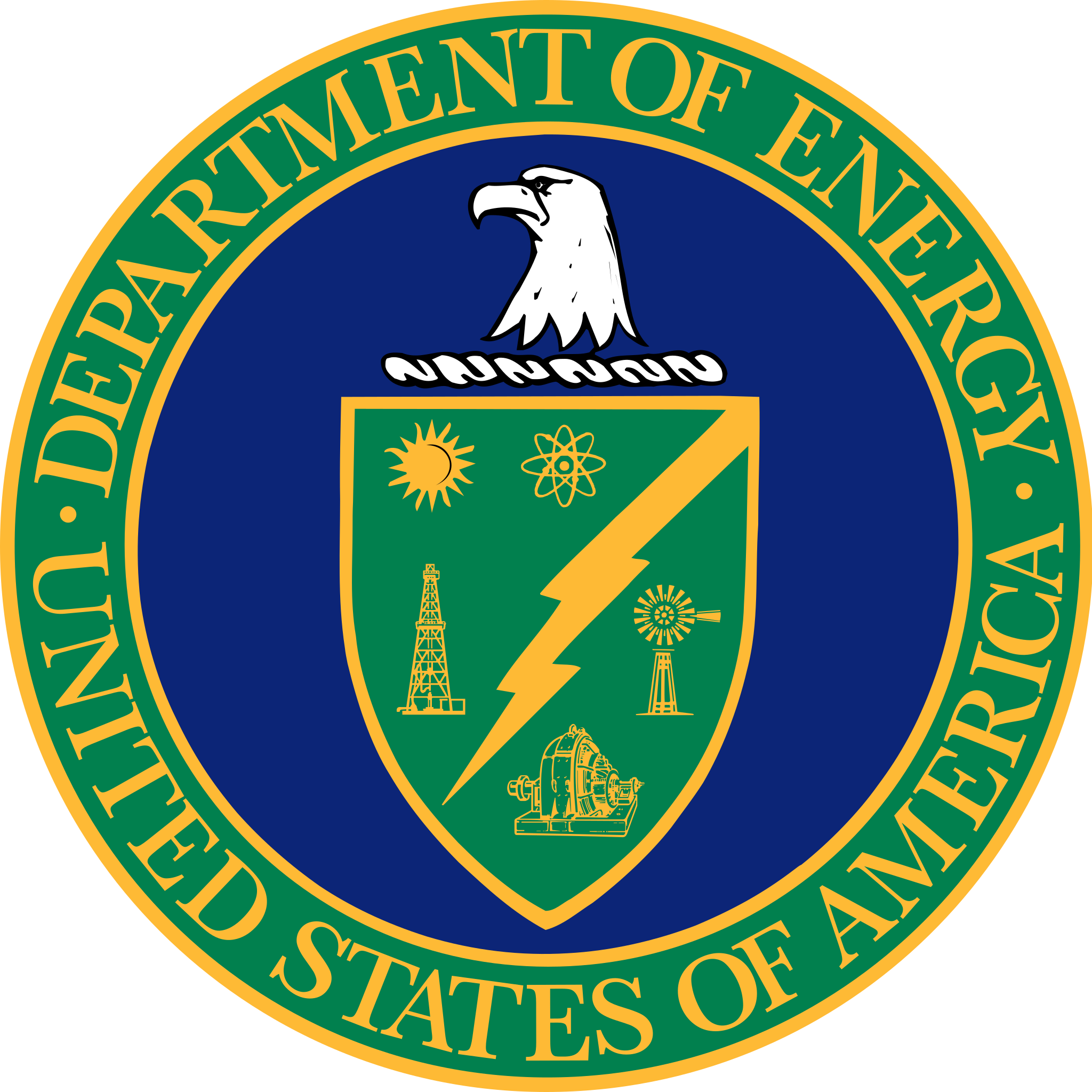 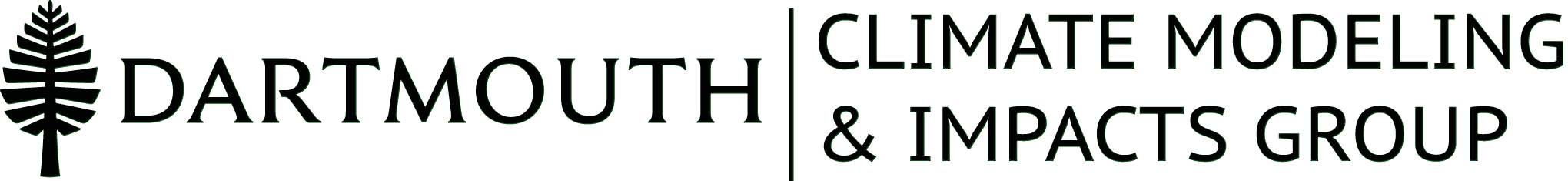 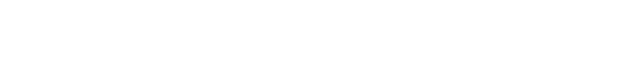 Simultaneous Greening and Drying
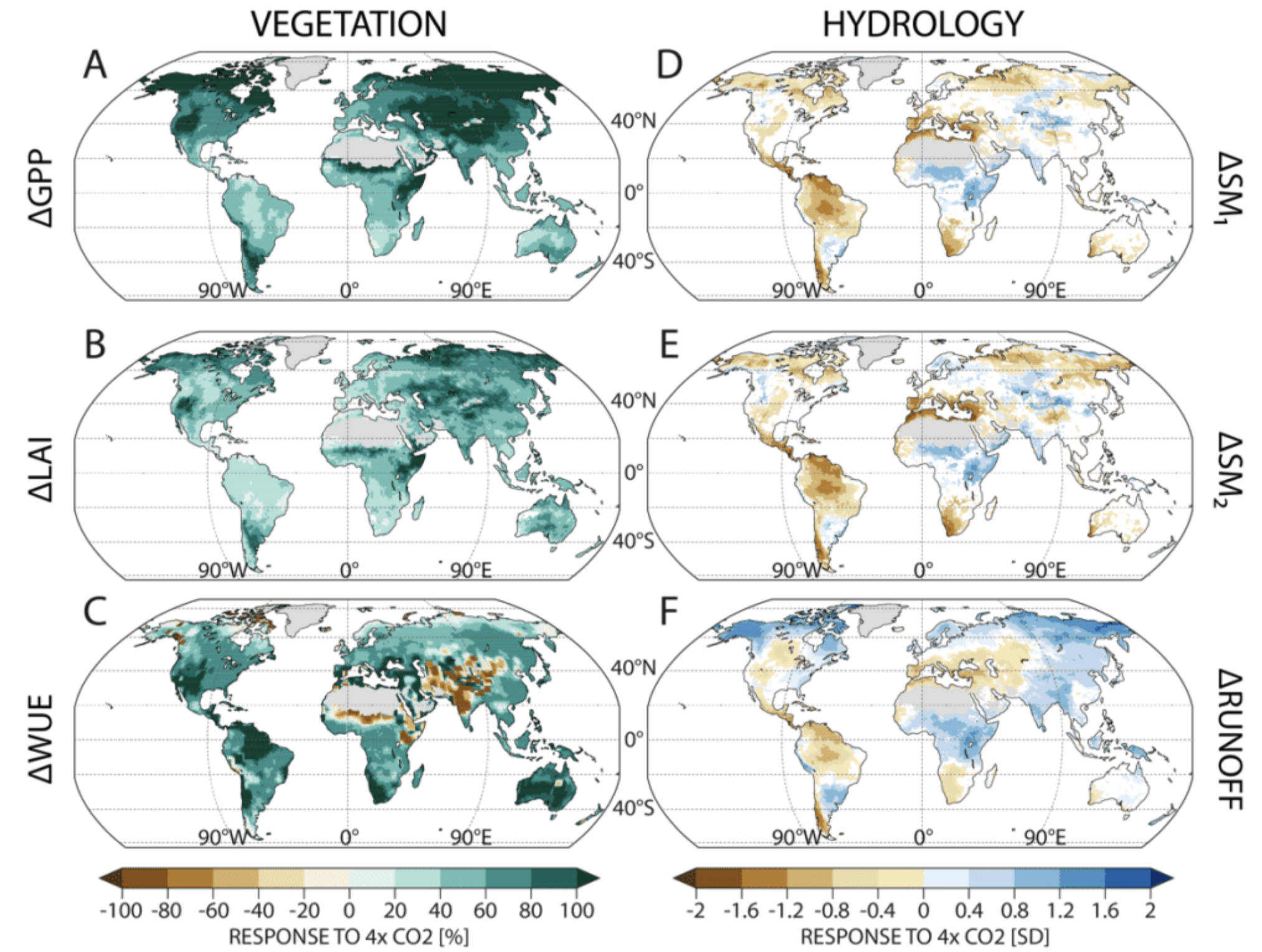 Changes In
Changes In
Soil Moisture (1 m)
Gross Primary Productivity
~50%
+68%
Soil Moisture (2 m)
1st 30 yrs – Last 30 yrs
Leaf Area Index
~50%
+53%
Runoff
Water Use Efficiency
~40%
+57%
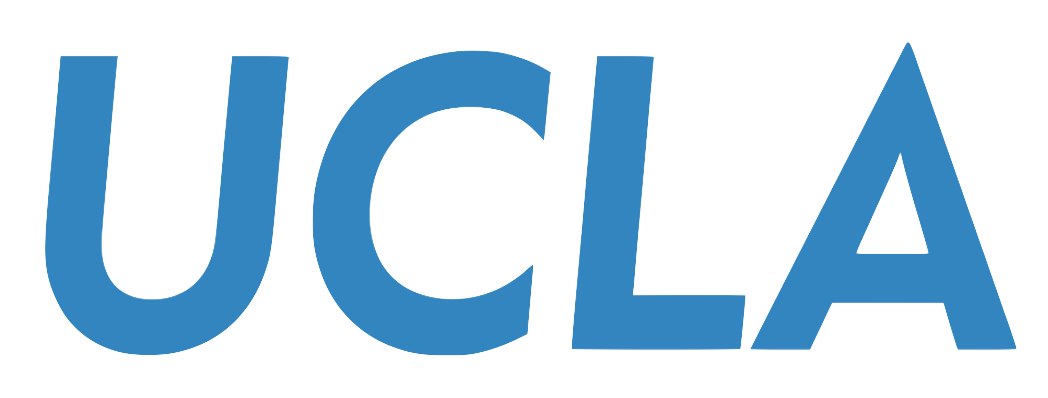 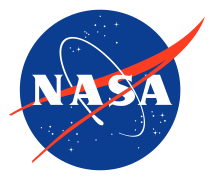 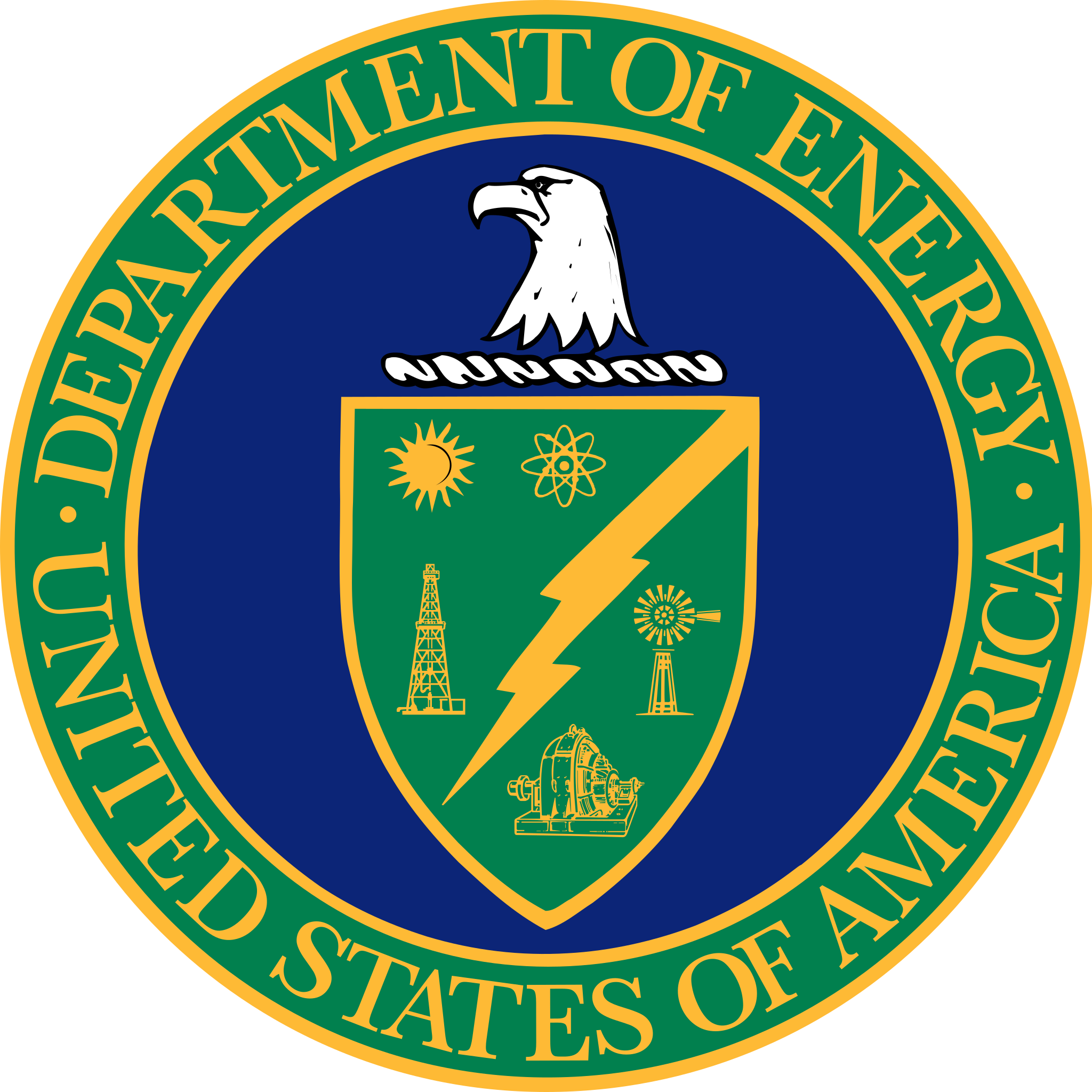 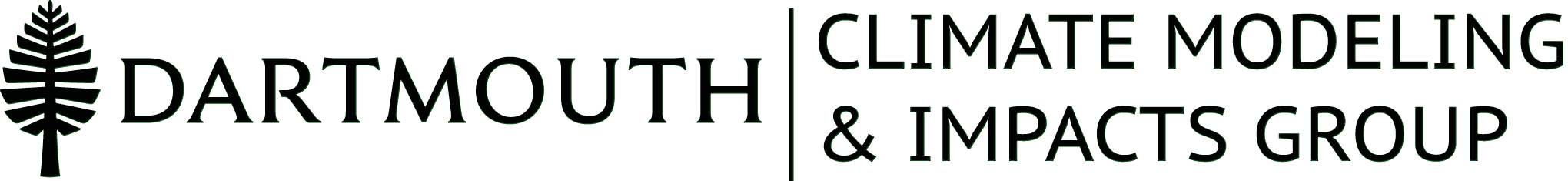 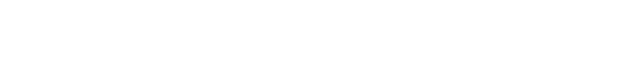 Emergent Nonlinear Term in Vegetation Productivity
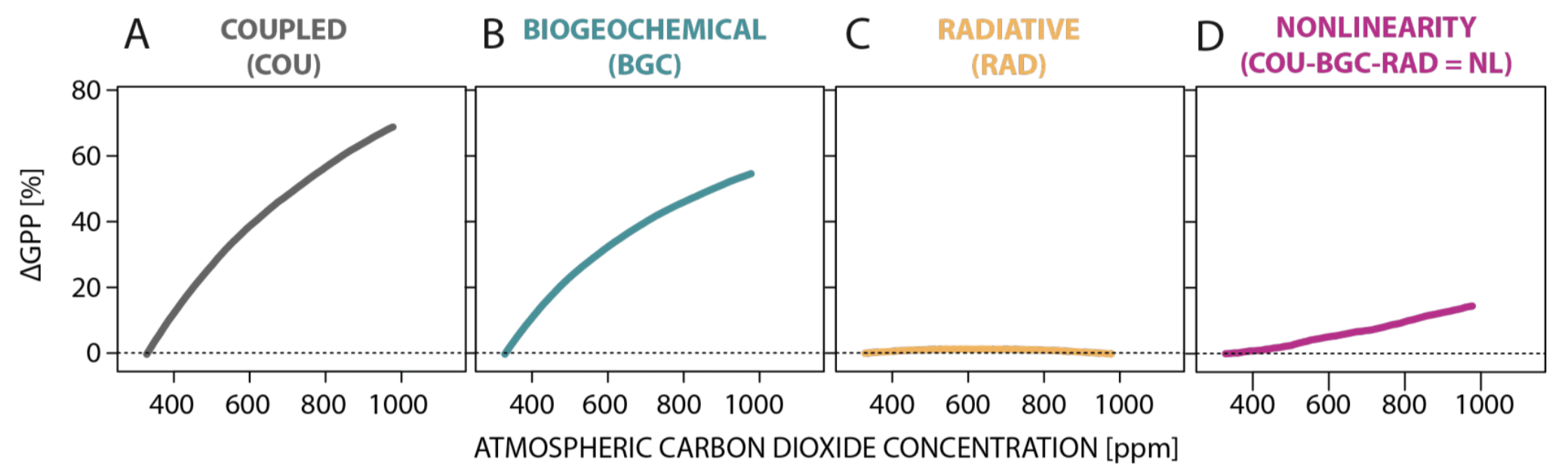 ~25%
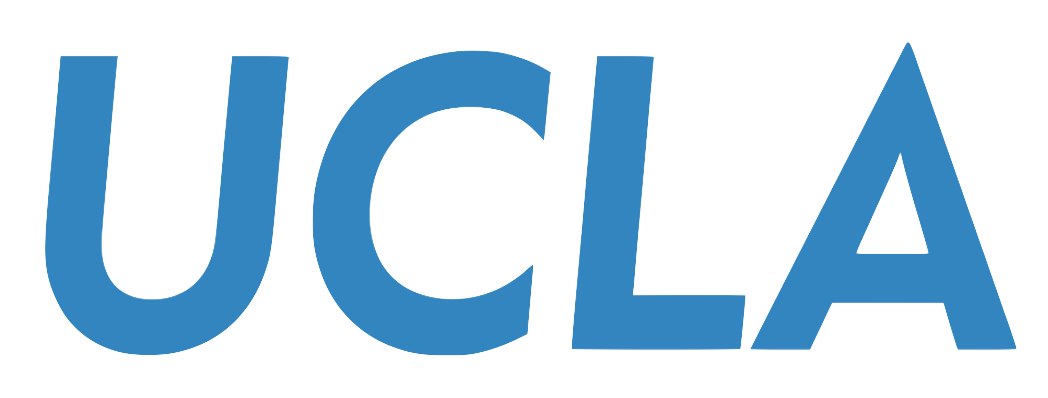 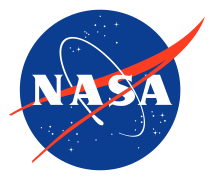 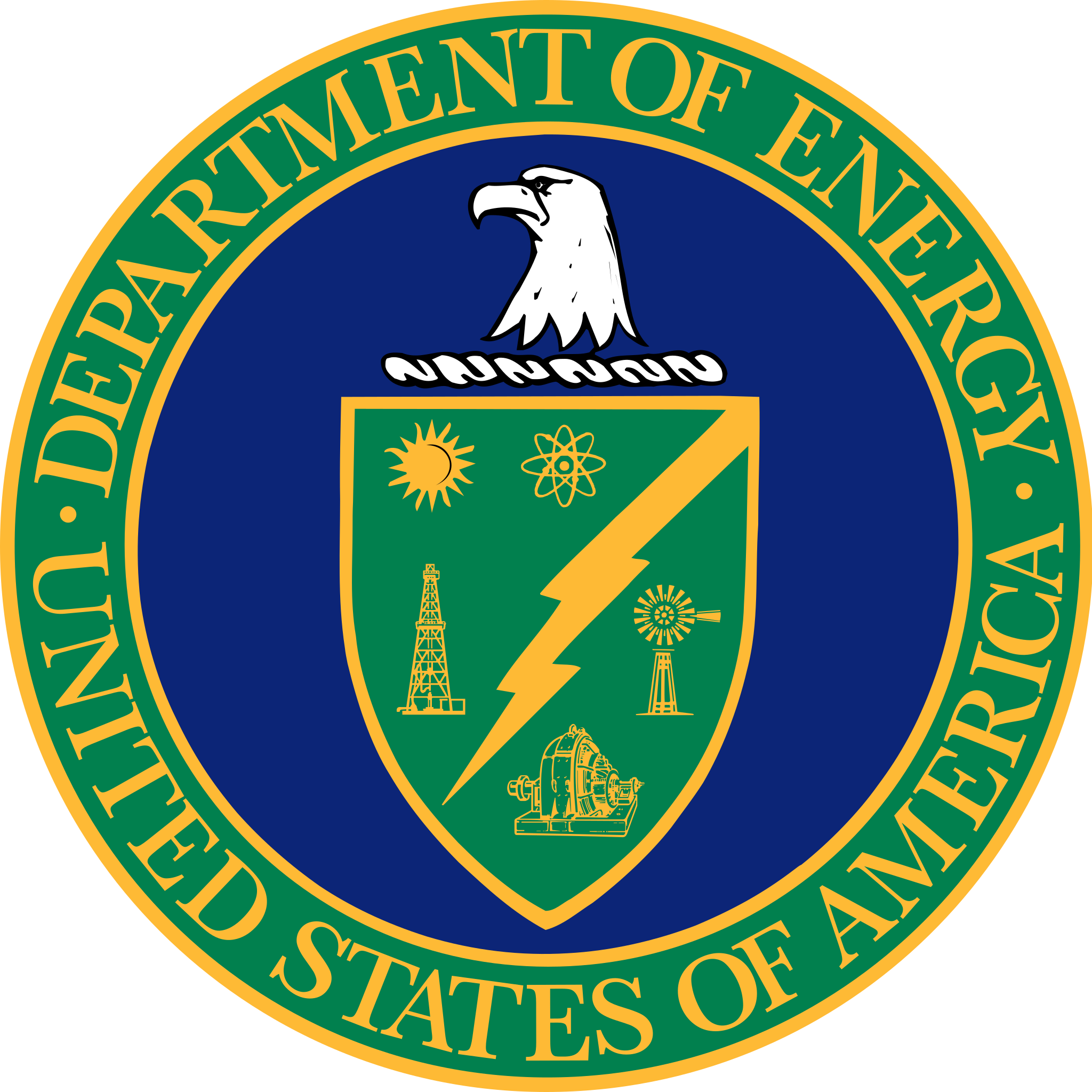 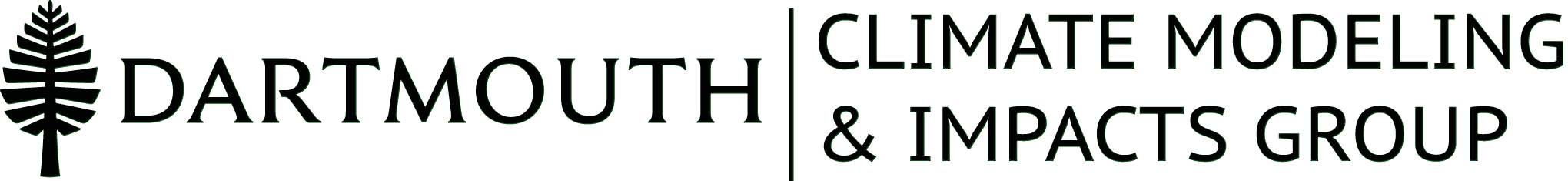 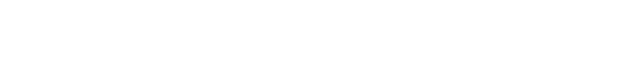 Model Uncertainties in Vegetation Productivity
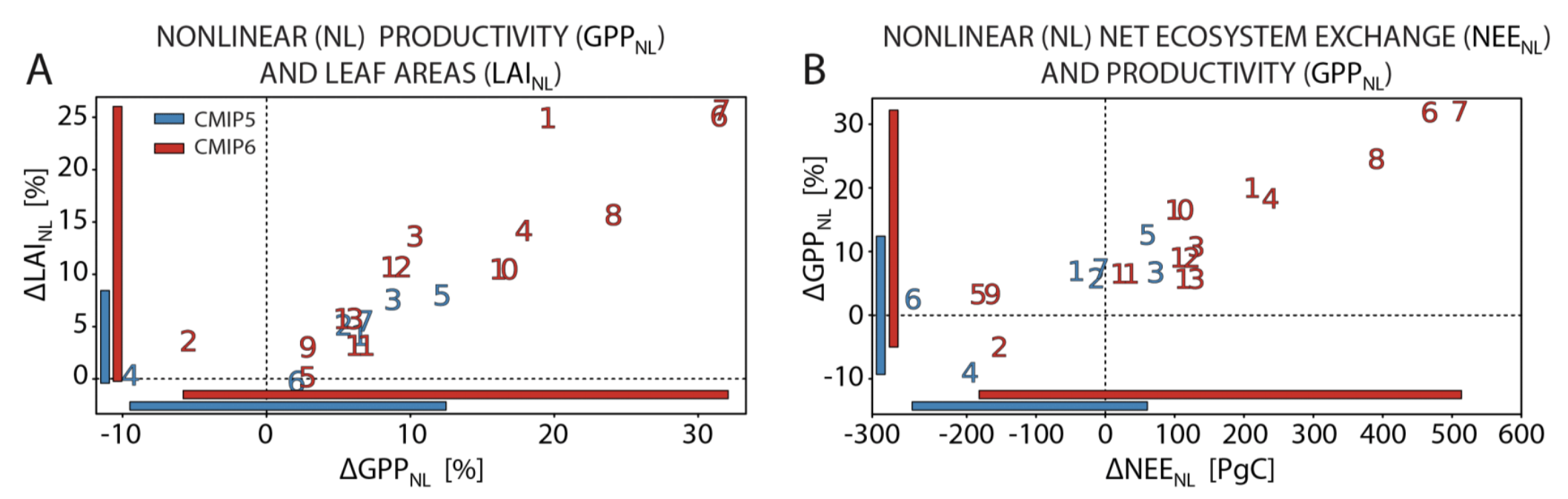 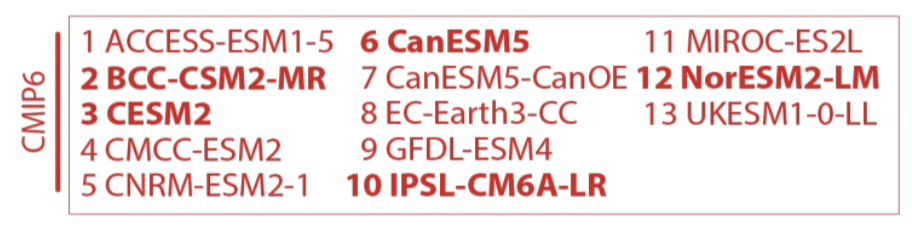 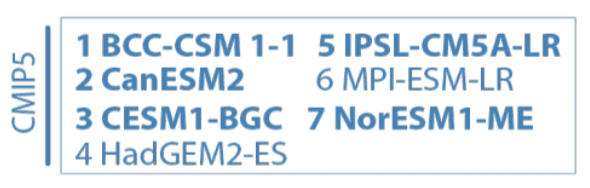 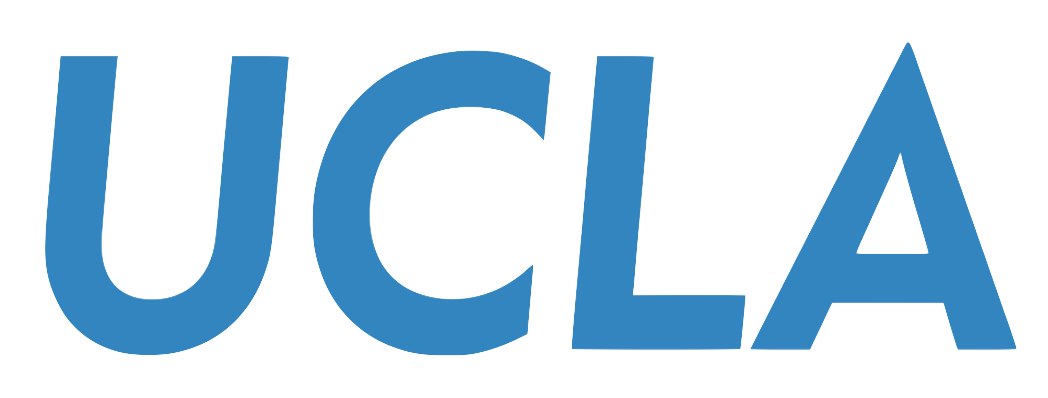 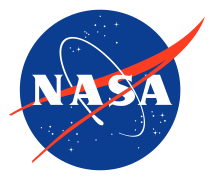 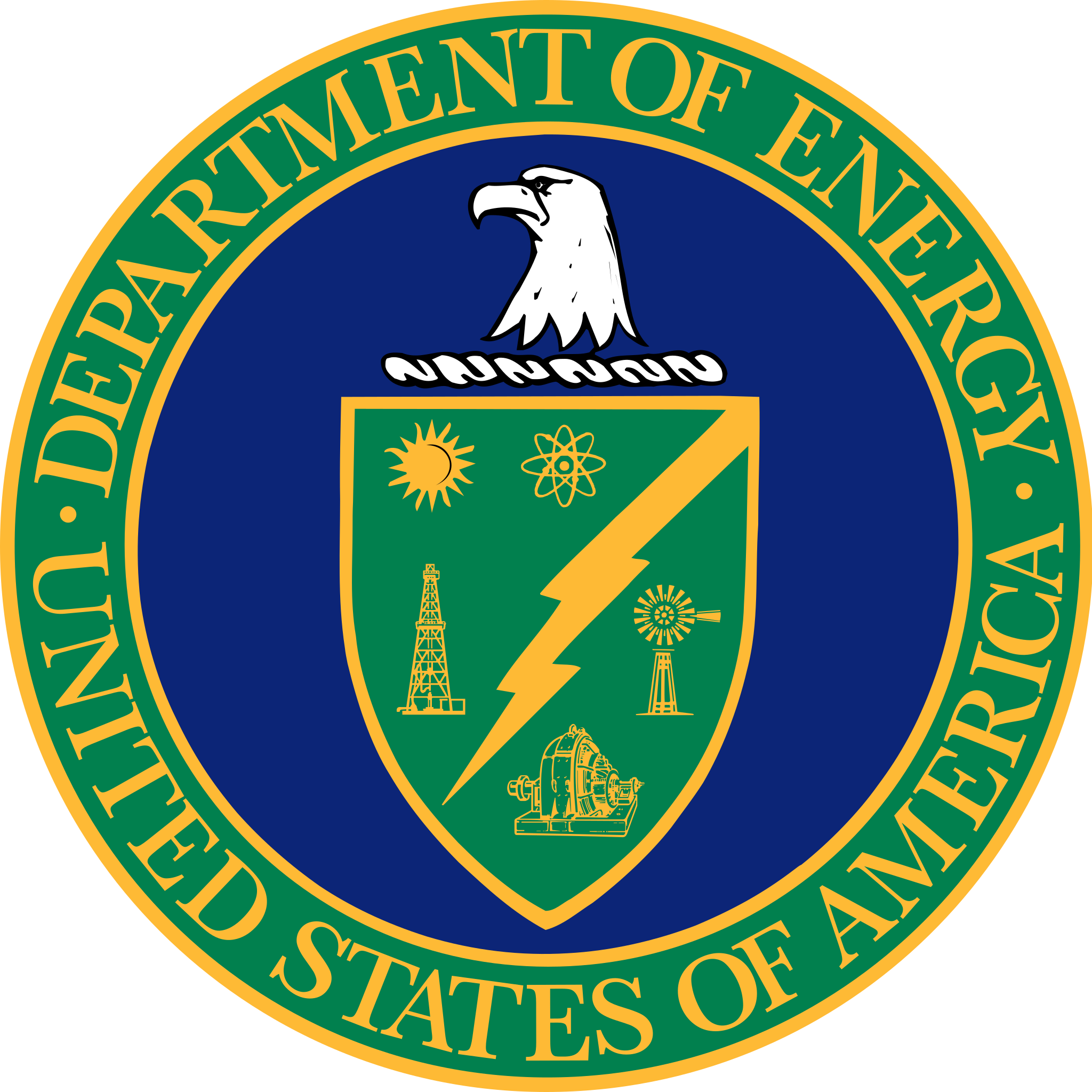 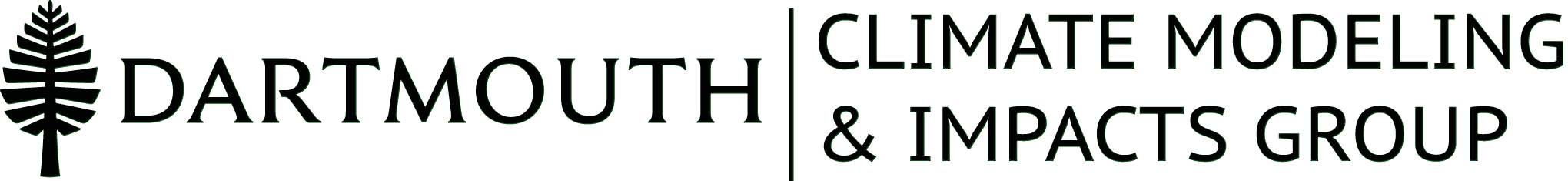 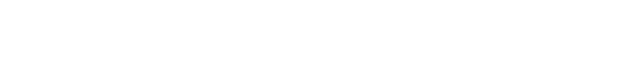 Water Partitioning in the Future
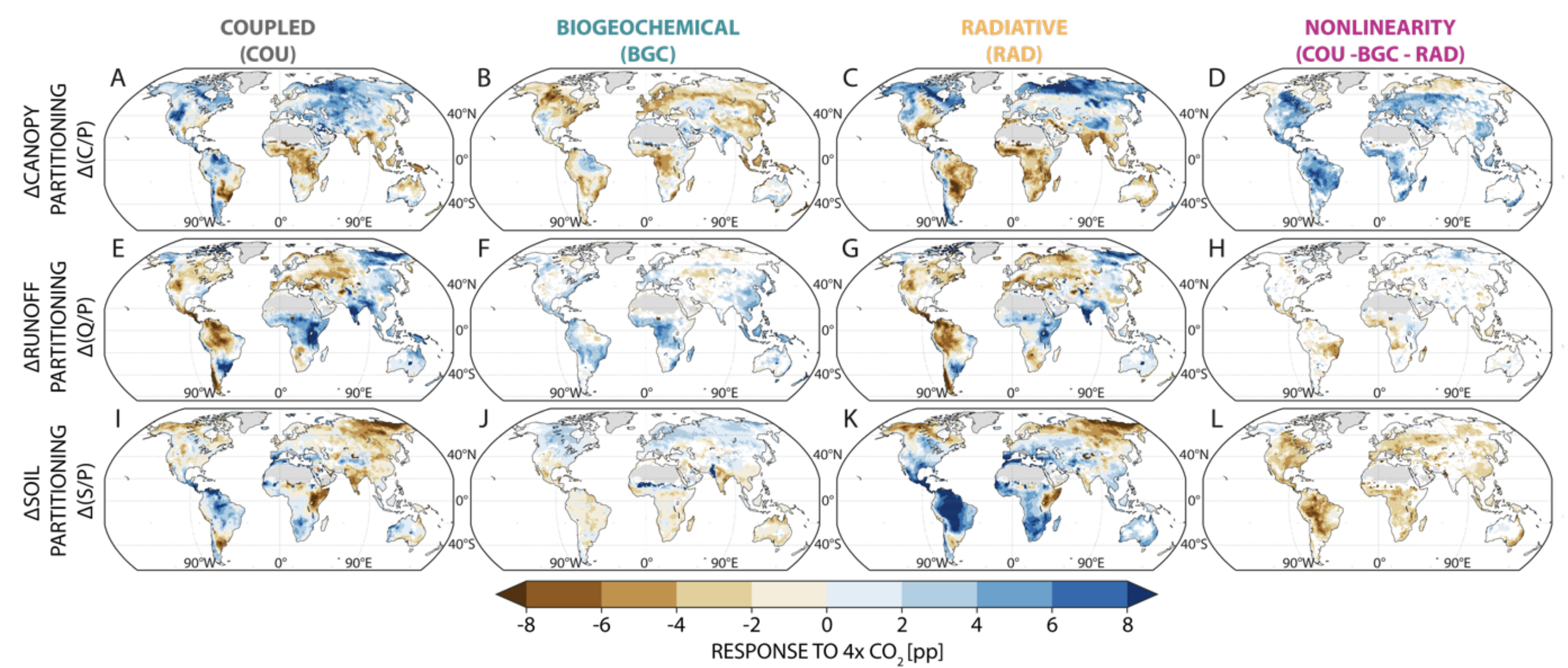 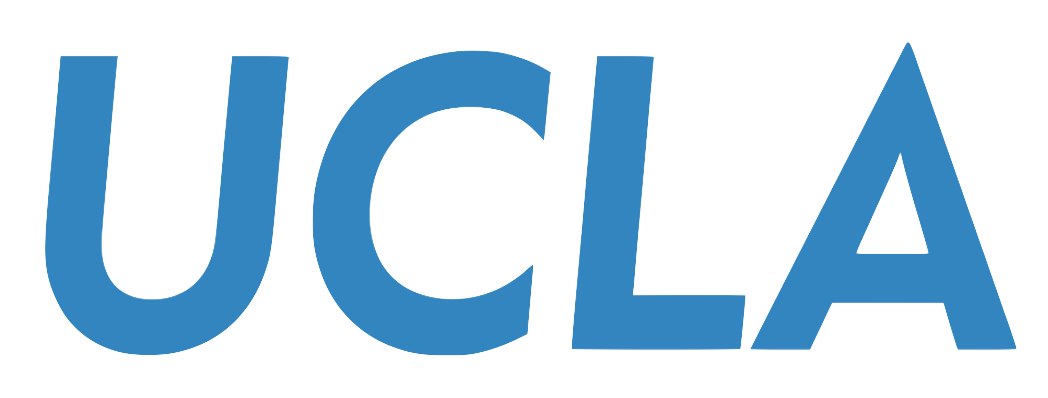 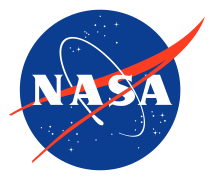 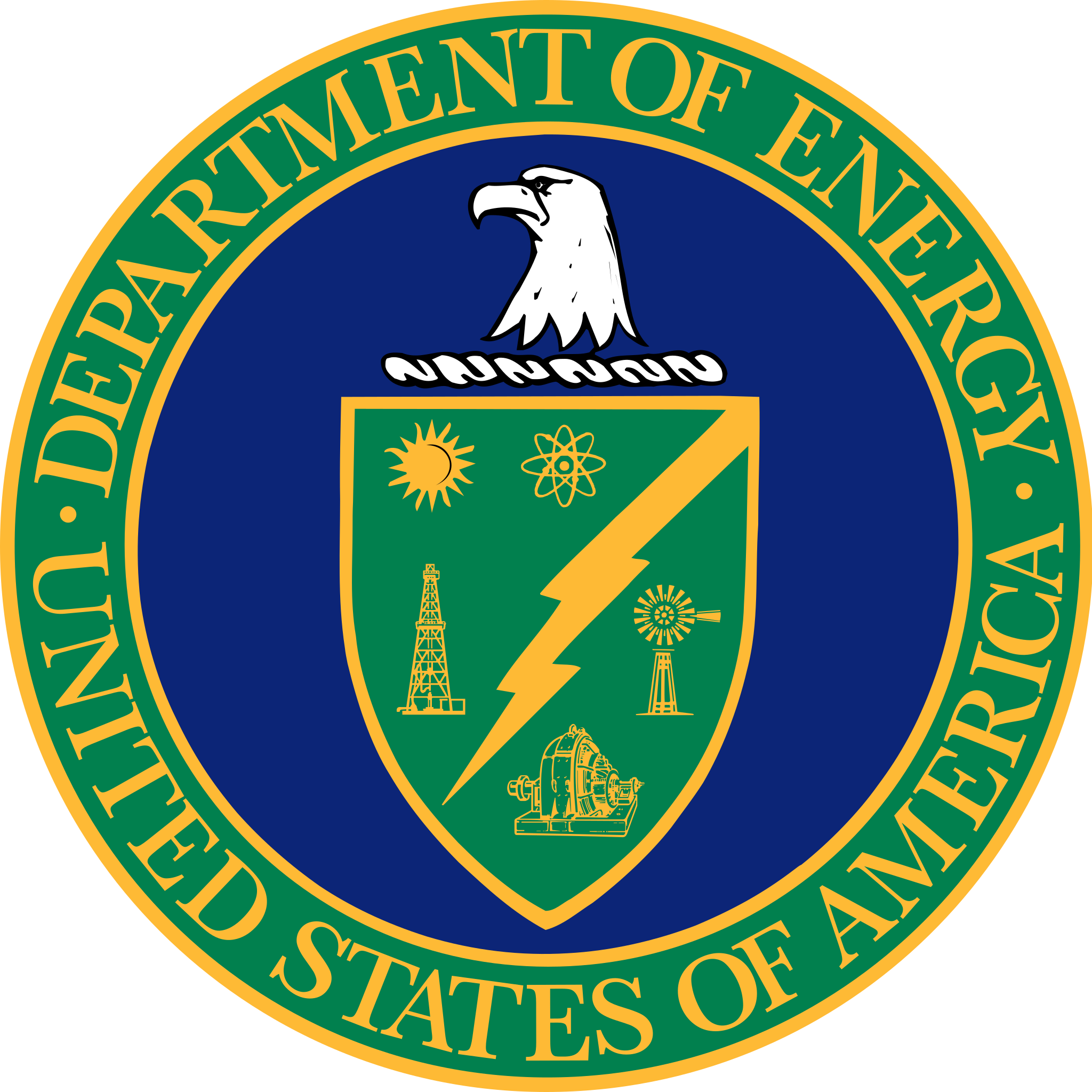 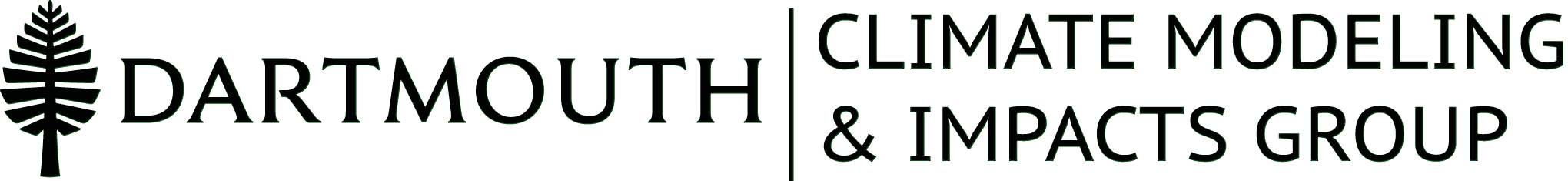 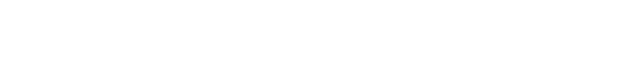 BGC
Reduced Stomatal    
       Conductance
Increased LAI
Reduced Runoff and Soil Moisture
RAD
Longer and warmer growing seasons
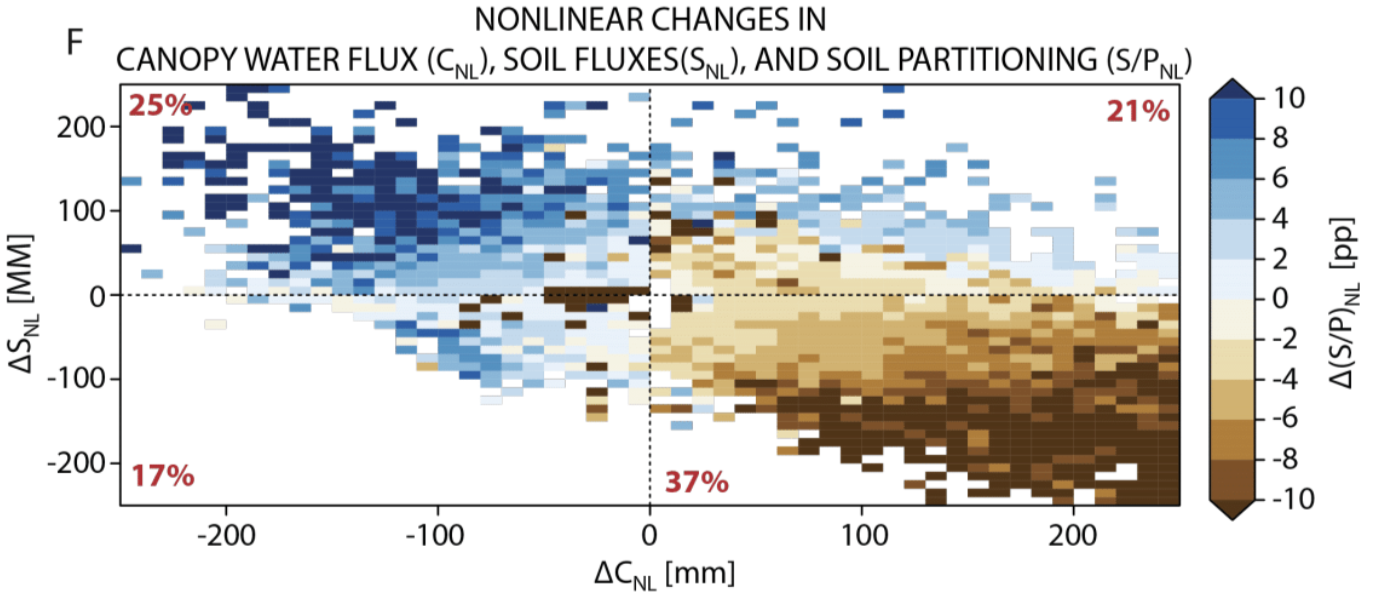 NL
Increased LAI + Longer Growing Seasons
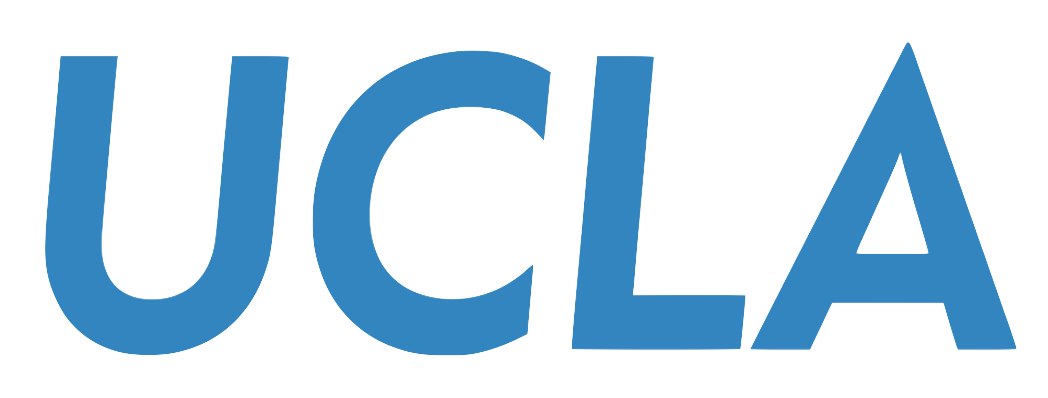 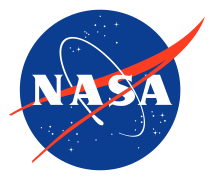 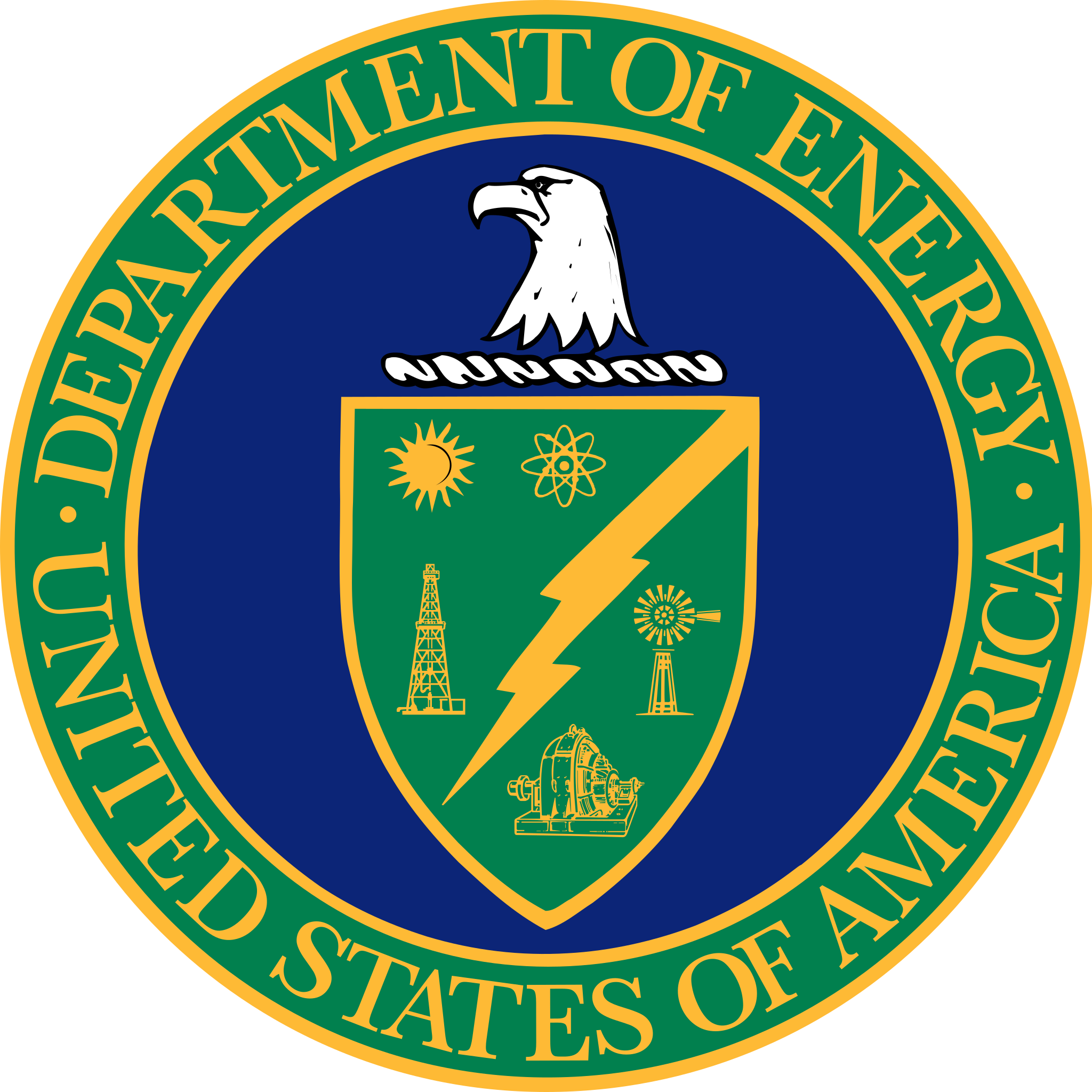 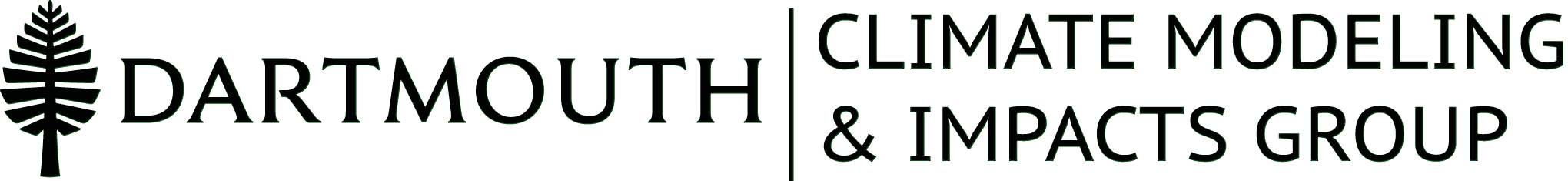 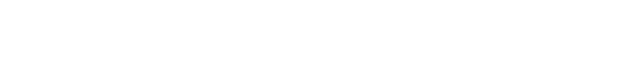 Is any of this correct and how do we know?
Process-driven investigations across a hierarchy of models

Perturbed parameter ensembles and global variance-based sensitivity studies

Observations, observations, observations…
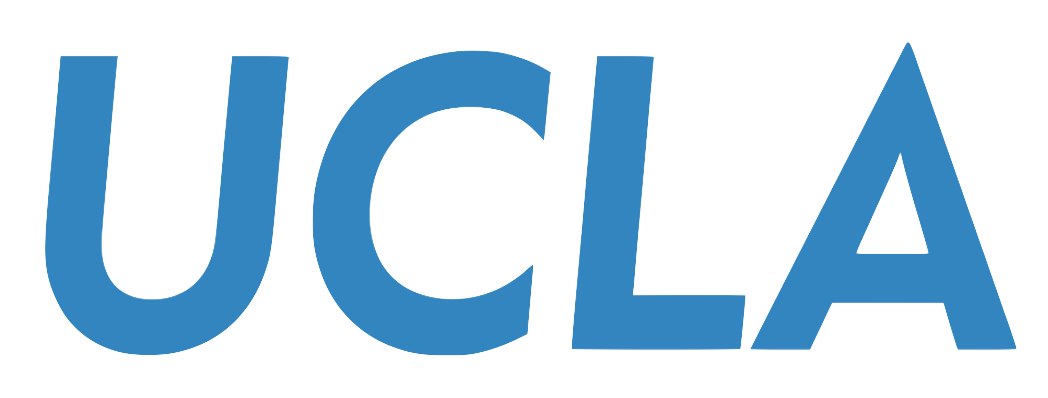 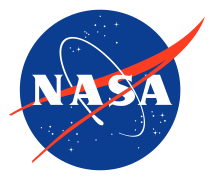 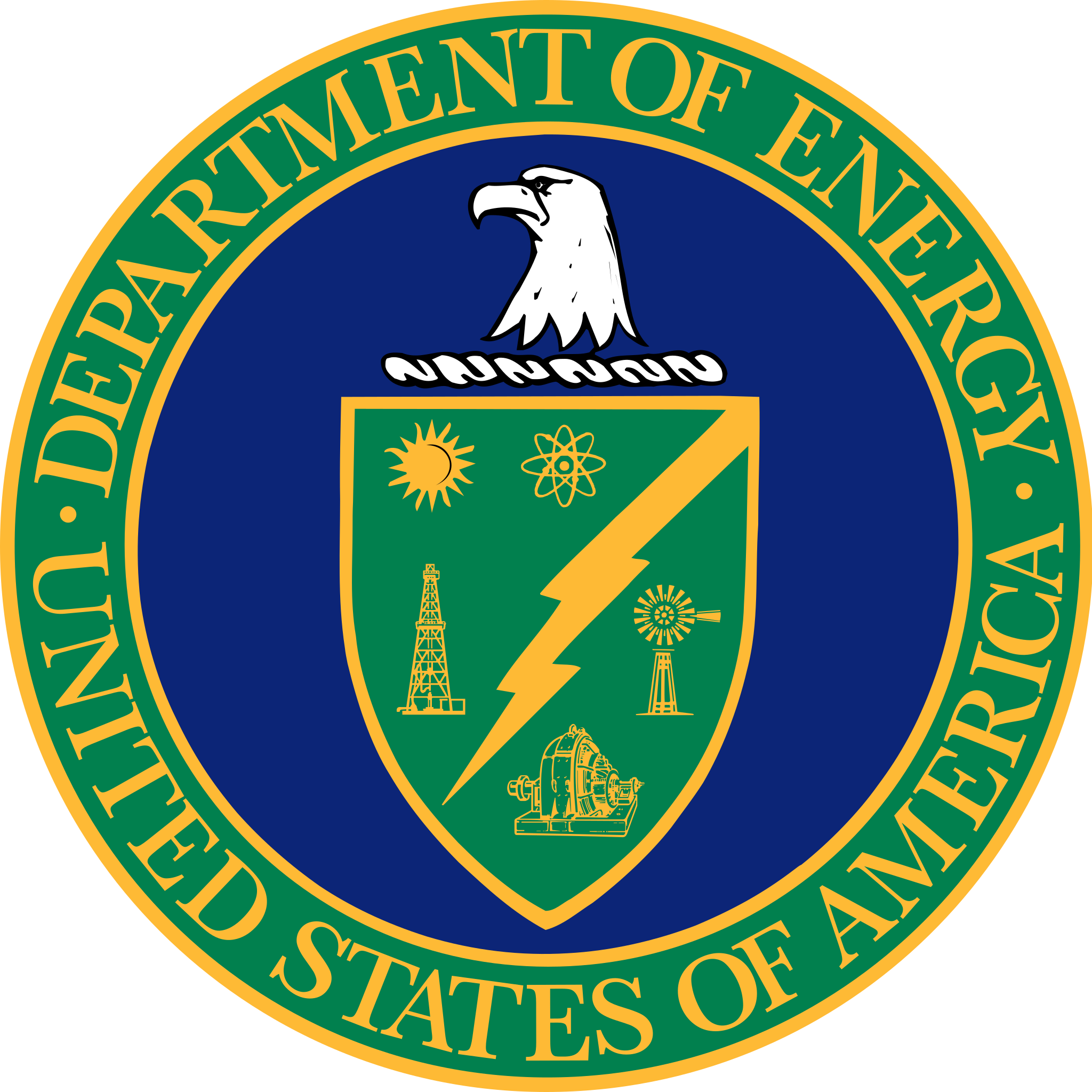 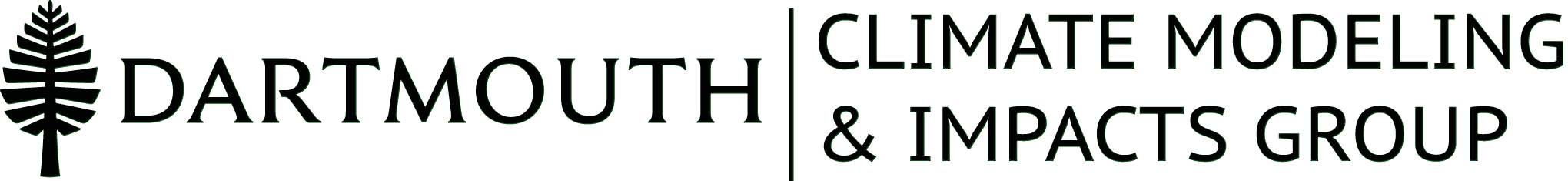 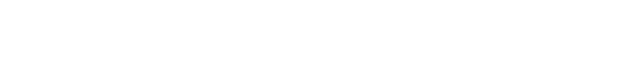